Database Applications (15-415)SQL-Part IILecture 8, February 04, 2020
Mohammad Hammoud
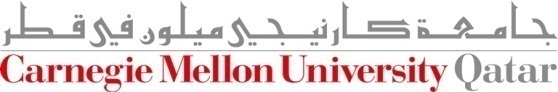 Today…
Last Session:
Standard Query Language (SQL)- Part I

Today’s Session:
Standard Query Language (SQL)- Part II

Announcement:
PS2 is due on Wednesday, Feb 12 by midnight
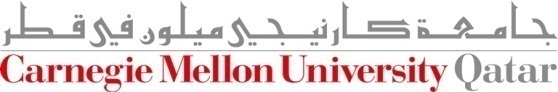 Outline
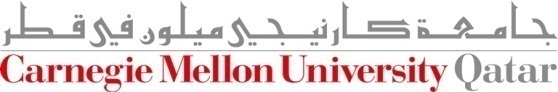 A Join Query
Find the names of sailors who have reserved boat 101
select S.sname
from Sailors S, Reserves R
where S.sid = R.sid
   and  R.bid = 101
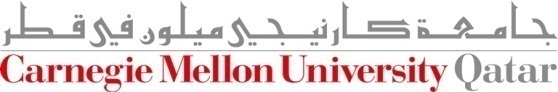 Nested Queries
Find the names of sailors who have reserved boat 101
SELECT  S.sname
FROM  Sailors S
WHERE  S.sid IN  (SELECT  R.sid
                               FROM  Reserves R
                               WHERE  R.bid=101)
OR…
IN compares a value with a set of values
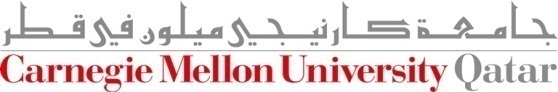 Nested Queries
Find the names of sailors who have not reserved boat 101
SELECT  S.sname
FROM  Sailors S
WHERE  S.sid NOT IN  (SELECT  R.sid
                               FROM  Reserves R
                               WHERE  R.bid=101)
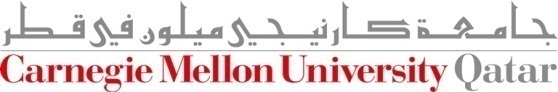 Deeply Nested Queries
Find the names of sailors who have reserved a red boat
SELECT  S.sname
FROM  Sailors S
WHERE  S.sid IN  (SELECT  R.sid
                               FROM  Reserves R
                               WHERE  R.bid IN (SELECT B.bid
				    FROM Boats B
				     WHERE B.color = ‘red’))
In principle, queries with very deeply nested structures are possible!
SELECT  S.sname
FROM  Sailors S
WHERE  S.sid IN  (SELECT  R.sid
                               FROM  Reserves R
                               WHERE  R.bid IN (SELECT B.bid
				    FROM Boats B
				     WHERE B.color = ‘red’))
Reserves instance:
Sailors instance:
Boats instance:
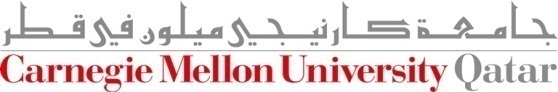 Deeply Nested Queries
Find the names of sailors who have not reserved a red boat
SELECT  S.sname
FROM  Sailors S
WHERE  S.sid NOT IN  (SELECT  R.sid
                               FROM  Reserves R
                               WHERE  R.bid IN (SELECT B.bid
				    FROM Boats B
				     WHERE B.color = ‘red’))
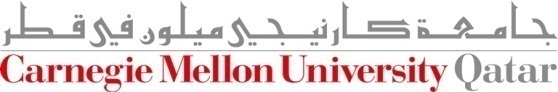 SELECT  S.sname
FROM  Sailors S
WHERE  S.sid NOT IN  (SELECT  R.sid
                                             FROM  Reserves R
                                            WHERE  R.bid IN (SELECT B.bid
				    FROM Boats B
				     WHERE B.color = ‘red’))
Reserves instance:
Sailors instance:
Boats instance:
This returns the names of sailors who have not reserved a red boat!
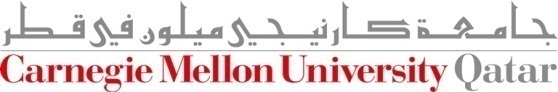 SELECT  S.sname
FROM  Sailors S
WHERE  S.sid IN  (SELECT  R.sid
                                             FROM  Reserves R
                                            WHERE  R.bid NOT IN (SELECT B.bid
				    FROM Boats B
				     WHERE B.color = ‘red’))
Reserves instance:
Sailors instance:
Boats instance:
This returns the names of sailors who have reserved a boat that is not red.
The previous one returns the names of sailors who have not reserved a red boat!
SELECT  S.sname
FROM  Sailors S
WHERE  S.sid NOT IN  (SELECT  R.sid
                                             FROM  Reserves R
                                            WHERE  R.bid NOT IN (SELECT B.bid
				    FROM Boats B
				     WHERE B.color = ‘red’))
Reserves instance:
Sailors instance:
Boats instance:
This returns the names of sailors who have not reserved a boat that is not red!
As such, it returns names of sailors who have reserved only red boats (if any)
Correlated Nested Queries
Find the names of sailors who have reserved boat 101
Allows us to test whether a set is “nonempty”
Compares a value with a set of values
SELECT  S.sname
FROM  Sailors S
WHERE  EXISTS  (SELECT  *
                               FROM  Reserves R
                               WHERE  R.bid=101 
		AND R.sid = S.sid)
SELECT  S.sname
FROM  Sailors S
WHERE  S.sid IN  (SELECT  R.sid
                               FROM  Reserves R
                               WHERE  R.bid=101)
A correlation
Correlated Nested Queries
Find the names of sailors who have not reserved boat 101
SELECT  S.sname
FROM  Sailors S
WHERE  NOT EXISTS  (SELECT  *
                               FROM  Reserves R
                               WHERE  R.bid=101 
		AND R.sid = S.sid)
SELECT  S.sname
FROM  Sailors S
WHERE  S.sid NOT IN  (SELECT  R.sid
                               FROM  Reserves R
                               WHERE  R.bid=101)
Nested Queries with Set-Comparison Operators
Find sailors whose rating is better than some sailor called Dustin
SELECT  S.sname
FROM  Sailors S
WHERE  S.rating > ANY  (SELECT  S2. rating
                               FROM  Sailors S2
                               WHERE  S2.name = ‘Dustin’)
Q: What if there were no sailors called Dustin?
A: An empty set is returned!
Nested Queries with Set-Comparison Operators
Find sailors whose rating is better than every sailor called Dustin
SELECT  S.sname
FROM  Sailors S
WHERE  S.rating > ALL  (SELECT  S2. rating
                               FROM  Sailors S2
                               WHERE  S2.name = ‘Dustin’)
Q: What if there were no sailors called Dustin?
A: The names of all sailors will be returned! (Be Careful)
Nested Queries with Set-Comparison Operators
Find sailors with the highest sid
SELECT  *
FROM  Sailors S
WHERE  S.sid
is greater than every other sid
Nested Queries with Set-Comparison Operators
Find sailors with the highest sid
SELECT  *
FROM  Sailors S
WHERE  S.sid
is greater than every
(SELECT  S2.sid
FROM  Sailors S2)
Nested Queries with Set-Comparison Operators
Find sailors with the highest sid
SELECT  *
FROM  Sailors S
WHERE  S.sid
> ALL
(SELECT  S2.sid
FROM  Sailors S2)
Almost Correct!
Nested Queries with Set-Comparison Operators
Find sailors with the highest sid
SELECT  *
FROM  Sailors S
WHERE  S.sid
>= ALL
(SELECT  S2.sid
FROM  Sailors S2)
Now Correct!
Nested Queries with Set-Comparison Operators
Find sailors with the highest sid- without nested subquery
SELECT  *
FROM  Sailors S1, Sailors S2
WHERE  S1.sid > S2.sid
Q: What does this give?
Nested Queries with Set-Comparison Operators
Find sailors with the highest sid- without nested subquery
S1
S2
S1 × S2
S1.sid > S2.sid
Nested Queries with Set-Comparison Operators
Find sailors with the highest sid- without nested subquery
SELECT  *
FROM  Sailors S1, Sailors S2
WHERE  S1.sid > S2.sid
Q: What does this give?
A: All but the smallest sid!
Nested Queries with Set-Comparison Operators
Find sailors with the highest sid- without nested subquery
SELECT  *
FROM  Sailors S1, Sailors S2
WHERE  S1.sid < S2.sid
Q: What does this give?
A: All but the highest sid!
Nested Queries with Set-Comparison Operators
Find sailors with the highest sid- without nested subquery
(SELECT *
FROM Sailors)
EXCEPT
(SELECT  S1.sid, S1.sname, S1.rating, S1.age
FROM  Sailors S1, Sailors S2
WHERE  S1.sid < S2.sid)
Therefore…
I.e., ALL – ( ALL – Highest) = Highest
Alternative Ways
Find sailors with the highest sid
SELECT  *
FROM  Sailors S
WHERE  S.sid
>= ALL
(SELECT  S2.sid
FROM  Sailors S2)
(SELECT *
FROM Sailors)
EXCEPT
(SELECT  S1.sid, S1.sname, S1.rating, S1.age
FROM  Sailors S1, Sailors S2
WHERE  S1.sid < S2.sid)
VS.
Revisit: Another Example
Find the names of sailors who have reserved both a red and a green boat
(select S.sname from Sailors S, Reserves R, Boats B 
where S.sid = R.sid and R.bid = B.bid and B.color = ‘green’)
intersect
(select S2.sname from Sailors S2, Reserves R2, Boats B2 
where S2.sid = R2.sid and R2.bid = B2.bid and B2.color = ‘red’)
The query contains a “subtle bug” which arises because we are using sname to identify Sailors, and “sname” is not a key for Sailors!
If we want to compute the names of such Sailors, we would need a NESTED QUERY
A Correct Way
Find the names of sailors who have reserved both a red and a green boat
(select S.sname from Sailors S, Reserves R, Boats B 
where S.sid = R.sid and R.bid = B.bid and B.color = ‘green’)
AND S.sid IN
(select S2.sid from Sailors S2, Reserves R2, Boats B2 
where S2.sid = R2.sid and R2.bid = B2.bid and B2.color = ‘red’)
Similarly, queries using EXCEPT can be re-written using NOT IN
Revisit: Another Example
Find the name and age of the oldest sailor
select S.sname, max (S.age)
from Sailors S
This query is illegal in SQL- If the “select” clause uses an aggregate function, it must use ONLY aggregate function unless the query contains a “group by” clause!
A Correct Way
Find the name and age of the oldest sailor
SELECT S.sname, S.age
FROM Sailors S
WHERE S.age = (SELECT MAX(S2.age)
			FROM Sailors S2)
Alternative Ways
Find the name and age of the oldest sailor
SELECT S.sname, S.age
FROM Sailors S
WHERE S.age = (SELECT MAX(S2.age)
		   FROM Sailors S2)
SELECT S.sname, MAX(S.age)
FROM Sailors S
GROUP BY S.sname
VS.
Revisit: Another Example
Find age of the youngest sailor with age ≥ 18, for each rating level with at least 2 such sailors
SELECT  S.rating,  MIN (S.age) AS minage
FROM  Sailors S
WHERE  S.age >= 18
GROUP BY  S.rating
HAVING  COUNT (*) > 1
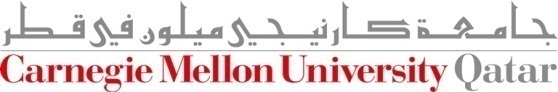 An Alternative Way
Find age of the youngest sailor with age ≥ 18, for each rating level with at least 2 such sailors
The HAVING clause can include subqueries!
SELECT  S.rating,  MIN (S.age) AS minage
FROM  Sailors S
WHERE  S.age >= 18
GROUP BY  S.rating
HAVING  1 < (SELECT COUNT (*)
	             FROM Sailors S2
	             WHERE S.rating = S2.rating)
OR…
Yet Another Way
Find age of the youngest sailor with age ≥ 18, for each rating level with at least 2 such sailors
The FROM clause can include subqueries!
SELECT Temp.rating, Temp.minage
FROM (SELECT S.rating, MIN(S.age) AS minage,
	                COUNT(*) AS ratingcount
	FROM Sailors S
	WHERE S.age >= 18
	GROUP BY S.rating) AS Temp
WHERE Temp.ratingcount > 1
Necessary!
OR…
Expressing the Division Operator in SQL
Find the names of sailors who have reserved all boats
SELECT  S.sname
FROM  Sailors S
WHERE  NOT EXISTS  ((SELECT B.bid
		          FROM Boats B)
		          EXCEPT
		        (SELECT  R.bid
	                           FROM  Reserves R
                                           WHERE  R.sid = S.sid))
Outline
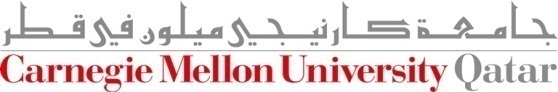 Reminder: Our Mini-U DB
Revisit: Insertions
insert into student(ssn, name, address)
values (123, ‘smith’, ‘main’)
insert into student
values (123, ‘smith’, ‘main’)
OR…
Bulk Insertions
How to insert, say, a table of “foreign-student”, in bulk?
insert into student
	select ssn, name, address
          from foreign-student
Revisit: Deletions
Delete the record of ‘smith’
delete from student
where name=‘smith’
Be careful - it deletes ALL the ‘smith’s!
Revisit: Updates
Update the grade to ‘A’ for ssn=123 and course 15-415
update takes
set grade=‘A’
where ssn = 123 and c-id= ‘15-415’
Updating Views
Consider the following view:


What if c-id is modified to ’15-440’?

What if c-id is deleted?
create view db-takes as
   (select * from takes where c-id=“15-415”)
A Rule of thumb: A command that affects a row in the view affects all corresponding rows in underlying tables!
View updates are tricky - typically, we can only update views that have no joins, nor aggregates!
Outline
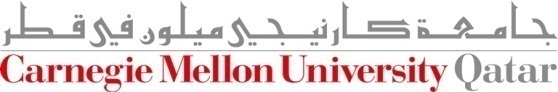 NULL Values
Column values can be unknown (e.g., a sailor may not yet have a rating assigned)

Column values may be inapplicable (e.g., a maiden-name column for men!)

The NULL value can be used in such situations

However, the NULL value complicates many issues!
Using NULL with aggregate operations 
COUNT (*) handles NULL values like any other values
SUM, AVG, MIN, and MAX discard NULL values
Comparing NULL values to valid values
Comparing NULL values to NULL values
Comparing Values In the Presence of NULL
Considering a row with rating = NULL and age = 20; what will be the result of comparing it with the following rows?
Rating = 8 OR age < 40 
Rating = 8 AND age < 40

In general:
NOT unknown
True OR unknown
False OR unknown
False AND unknown
True AND unknown
Unknown [AND|OR|=] unknown
 TRUE
 unknown
 unknown
 True
 unknown
 False
 unknown
 unknown
In the context of duplicates, the comparison of two NULL values is implicitly treated as TRUE (Anomaly!)
Comparing Values In the Presence of NULL
Considering a row with rating = NULL and age = 20; what will be the result of comparing it with the following rows?
Rating = 8 OR age < 40 
Rating = 8 AND age < 40

In general:
NOT unknown
True OR unknown
False OR unknown
False AND unknown
True AND unknown
Unknown [AND|OR|=] unknown
 TRUE
 unknown
Three-Valued Logic!
 unknown
 True
 unknown
 False
 unknown
 unknown
Inner Join
Tuples of a relation that do not match some rows in another relation (according to a join condition c) do not appear in the result
Such a join is referred to as “Inner Join” (so far, all inner joins)
select ssn, c-name 
from takes, class
where takes.c-id = class.c-id
Equivalently:
select ssn, c-name
from takes join class on takes.c-id = class.c-id
Inner Join
Find all SSN(s) taking course s.e.
o.s.: gone!
Outer Join
But, tuples of a relation that do not match some rows in another relation (according to a join condition c) can still appear exactly once in the result
Such a join is referred to as “Outer Join” 
Result columns will be assigned NULL values
select ssn, c-name
from takes outer join class 
on takes.c-id=class.c-id
Outer Join
Find all SSN(s) taking course s.e.
Joins
In general:
select [column list]
from  table_name
   [inner | {left | right | full} outer ] join
    table_name
    on qualification_list
Where …
Summary
Nested Queries
IN, NOT IN, EXISTS, NOT EXISTS, op ANY and op ALL where op ϵ {<. <=, =, <>, >=, >}
Re-writing INTERSECT using IN
Re-writing EXCEPT using NOT IN
Expressing the division operation using NOT EXISTS and EXCEPT (there are other ways to achieve that!)

Other DML commands: INSERT (including bulk insertions), DELETE and UPDATE (for tables and views)

Null values and inner vs. outer Joins
Next Class
SQL- Part III &
Storing Data: Disks and Files (if time allows)
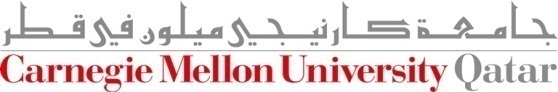